Bài 22: TÍNH THEO PHƯƠNG TRÌNH HÓA HỌC
I. Bằng cách nào tìm được khối lượng chất  tham gia và sản phẩm?
II. Bằng cách nào tìm được thể tích chất  khí tham gia và sản phẩm?
V khí (đktc)
n khí =
m
22,4
m= n. M (g)
n =        (mol)
M
Vkhí (đktc)= n. 22,4
Bài 22: TÍNH THEO PHƯƠNG TRÌNH HÓA HỌC
II. Bằng cách nào tìm được thể tích chất  khí tham gia và sản phẩm?
Bài 1: Đốt cháy hoàn toàn 16,8 (g) bột sắt trong bình đựng V lít khí oxi (O2), sau phản ứng thu được oxit sắt từ (Fe3O4). Tính:
a/ Vo2 (đo ở đktc) đã tham gia phản ứng.
b/ Khối lượng (Fe3O4) thu được.
GIẢI
nFe = m/M=16,8 / 56 = 0,3 mol
Tóm tắt:
Tỉ lệ:
Mol:
1
3
2
to
Viết PTHH:   3Fe  +  2O2  →      Fe3O4
0,1 mol
m
0,2 mol
0,3 mol
Cho
= 16,8 g
Fe
to
Fe   +  O2   →
V    = 0,2 . 22,4 = 4,48  lít
a/VOxi
Tính:
= ?
Oxi
m        = 0,1 . 232 = 23,2 g
= ?
b/m
Fe3O4
Fe3O4
Bài 22: TÍNH THEO PHƯƠNG TRÌNH HÓA HỌC
Bài 2:  Cho sơ đồ phản ứng:     
  CH4  +  O2  →  CO2 +  H2O               
 Đốt cháy hoàn toàn 1,12 lít khí CH4. Tính thể tích khí oxi cần dùng và thể tích khí CO2  tạo thành. (thể tích các khí đo ở đktc).
GIẢI
nCH4  = 1,12 : 22,4 = 0,05 (mol)
to
Phương trình hóa học:      
 CH4  +  2O2            CO2   +  2H2O
to
Tỉ lệ:    1            2                  1
Mol:   0,05  →  0,1  →      0,05
=> Vo2 = no2.22,4  = 0,1. 22,4 = 2,24 (l)
     Vco2 = nCo2.22,4 = 0,05. 22,4 = 1,12 (l)
TÓM TẮT
mC           = 24 g
CH4  +  O2  →
Cho
Tìm
VO2              =   ?
VCO2              =   ?
Bài 22: TÍNH THEO PHƯƠNG TRÌNH HÓA HỌC
Bài 4: Cho sơ đồ phản ứng:  C + O2 → CO2.
Hãy tìm thể tích khí oxi (đktc) cần dùng 
để đốt cháy hoàn toàn 24 (g) cacbon (C).
Giải thích:
nC   =  24:12 = 2(mol)
A. 11,2 lít
Phương trình phản ứng: 
      C     +     O2                    CO2
Chính xác
Sai rồi
to
B. 22,4 lít
Tỉ lệ: 1             1                        1
Mol: 2             2                         2
C. 33,6 lít
=> Vo2  =  nO2 .22,4  = 2 .22,4 = 44,8 (l)
D. 44,8 lít
Cho: C = 12, O = 16
Bài 22: TÍNH THEO PHƯƠNG TRÌNH HÓA HỌC
Câu 5: Cho 16,25 gam Zn tác dụng vừa đủ với dung dịch H2SO4 theo phương trình:  
Zn +  H2SO4  ZnSO4  + H2
Thể tích khí H2 thoát ra ở đktc là:
A. 5,6 lít                     
B.11,2 lít                            
C. 16,8 lít                     
D. 2,24 lít
nZn = 16,25 / 65 = 0,25 mol 
Zn +  H2SO4  ZnSO4  + H2
n   = nZn  = 0,25 mol
→ V  = 0,25 . 22,4 = 5,6 lit
H2
H2
Cho: Zn = 65 , H= 1. S= 32, )= 16
Bài 22: TÍNH THEO PHƯƠNG TRÌNH HÓA HỌC
Câu 6. Đốt cháy hoàn toàn kim loại đồng trong 3,36 lít khí oxy (đkc). Hỏi có bao nhiêu gam đồng II oxit (CuO) tạo thành?
A. 16 gam
Chính xác
Sai rồi
B. 4 gam
C. 24 gam
D. 8 gam
Cho: Cu = 64, O = 16
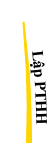 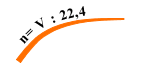 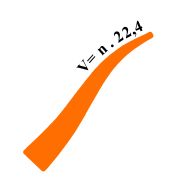 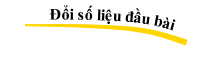 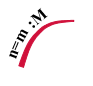 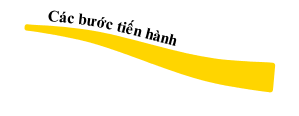 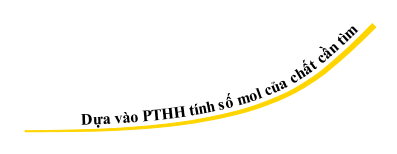 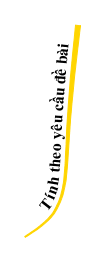 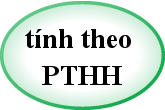 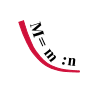 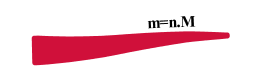 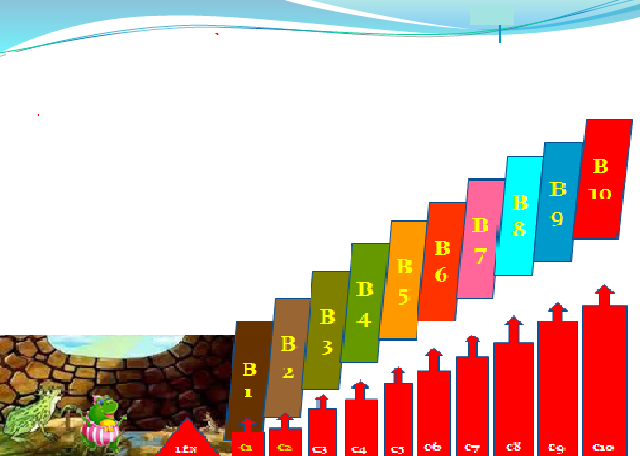 Hướng dẫn tự học
Ôn tập các công thức chuyển đổi giữa khối lượng , thể tích và lượng chất.
 Làm các bài tập SGK trang 75.
 Xem trước bài 23: Luyện tập 4